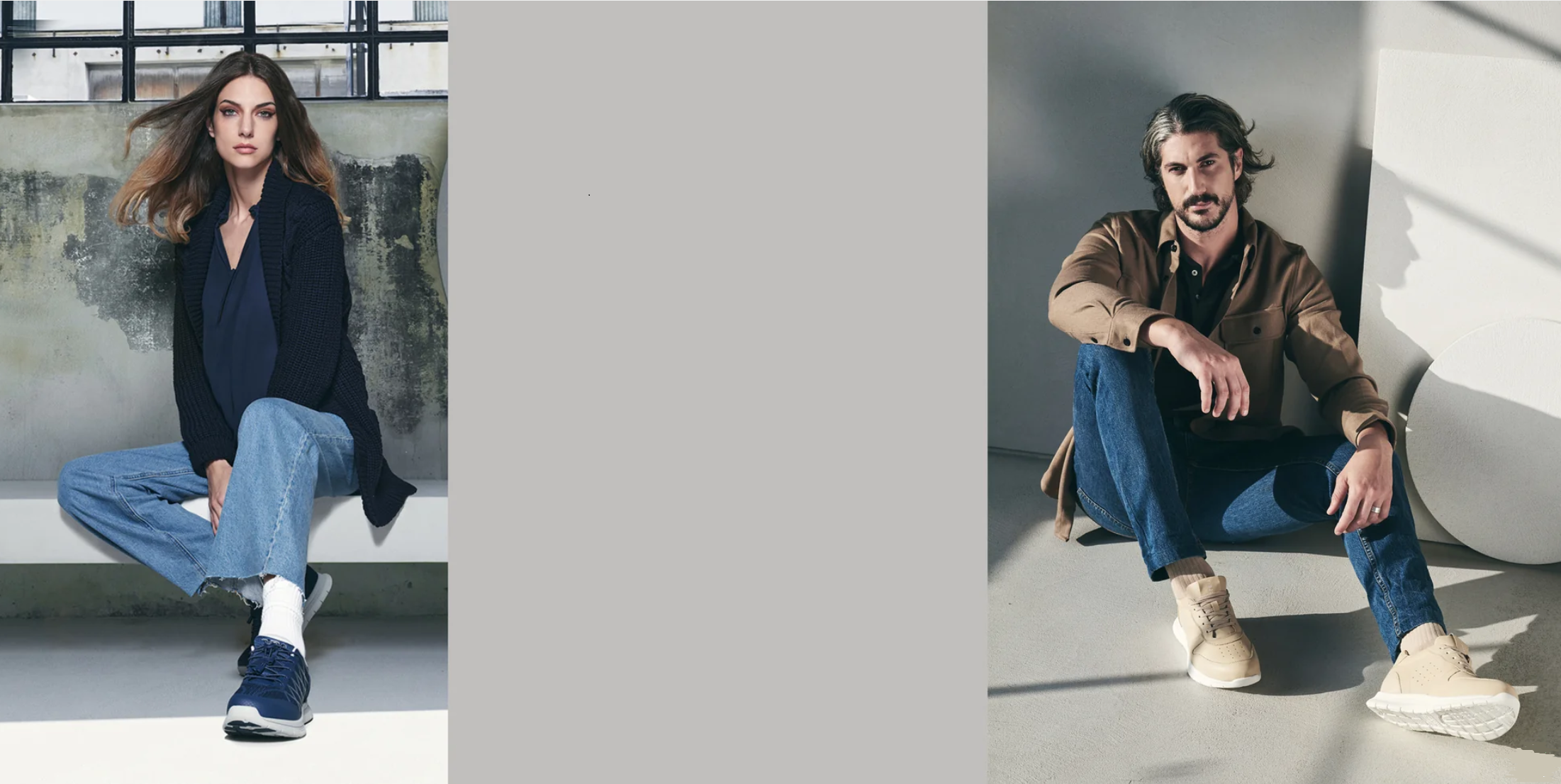 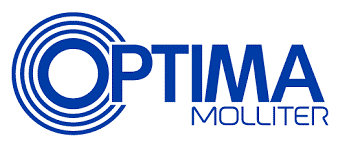 Optima Molliter è un NUOVO modo di lavorare,comunicare MUOVERSI!

Presentata da 
Conteduca Ruggiero
Matricola 116629
ANALISI DEL SETTORE
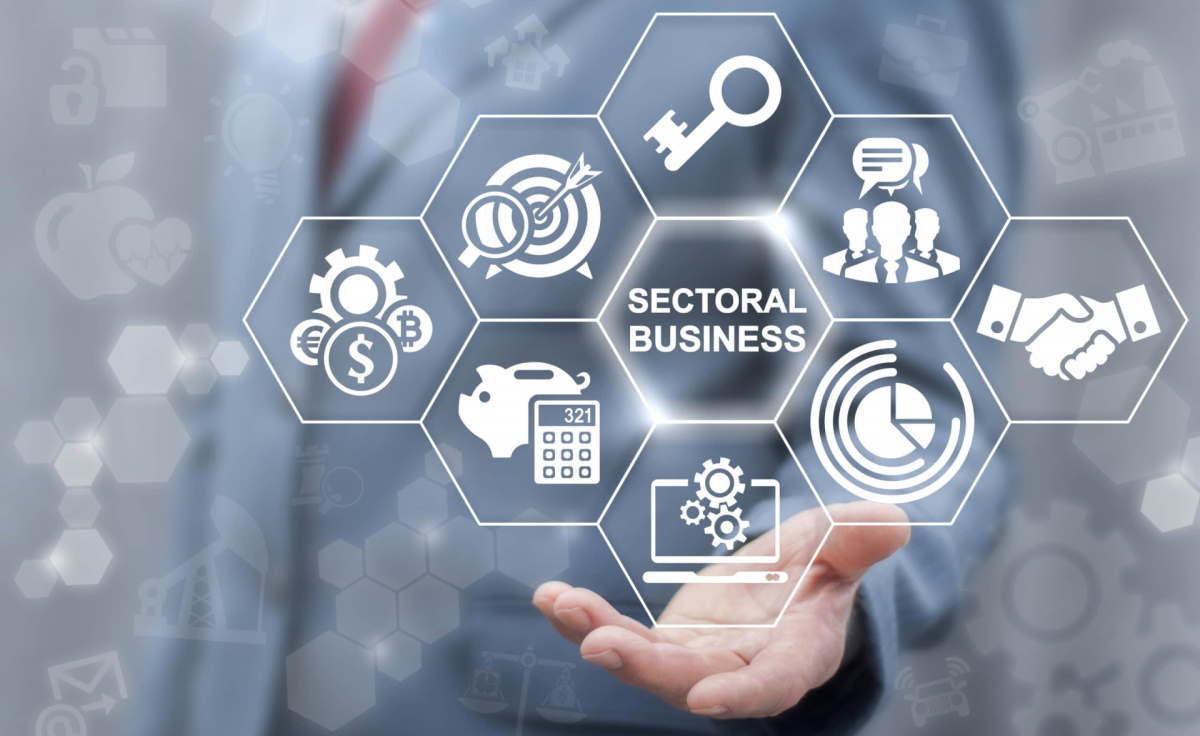 GRIGLIA DI SEGMENTAZIONE
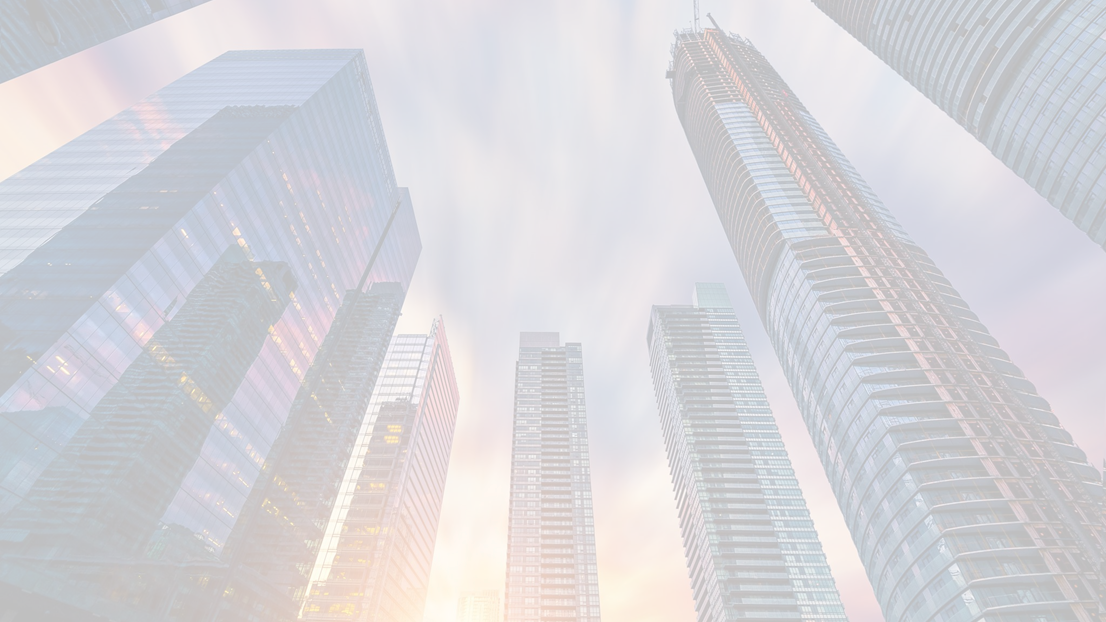 AZIENDA
OPTIMA MOLLITER è un’azienda italiana che dal 2002  è tra le aziende leader nella produzione e vendita di  calzature  medical device dedicate alle problematiche del piede.

 La produzione e i laboratori di ricerca e sviluppo si trovano nella sede di Civitanova Marche dove  lavorano 24 dipendenti.
 
Il fatturato  dichiarato nel  bilancio 2023 è di circa 4,9 milioni di euro,  equivalente al 28% della  quota di mercato Italiana.
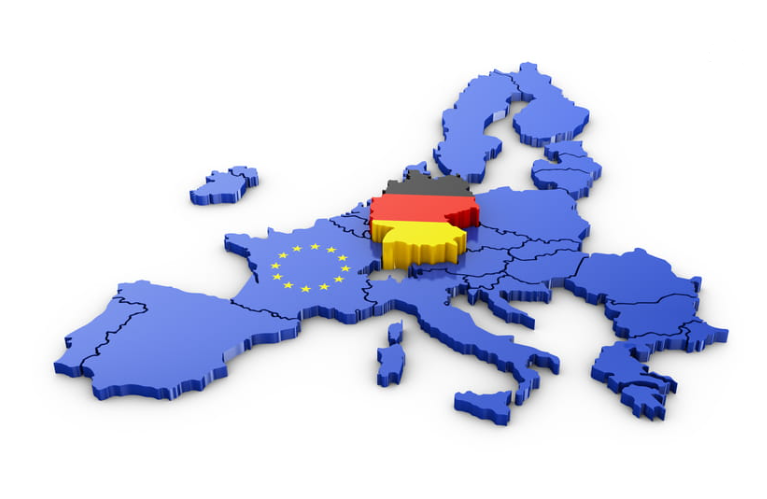 Paese target:GERMANIA
Reddito Pro Capite € 52.234 
Numero Abitanti:83,2 milioni
  Incidenza alluce valgo:12% Pop. Adulta
  Tempi Medi Pagamento: 27,7 gg (Media UE 57)
  Risoluzione Controversie Contrattuali : 13° posto  del ranking con giorni Medi 499 – Costo Medio 14,5%
  Risoluzione Insolvenze: Tempo Medio 1.2 Anni - Costo Medio 8%
  Incidenza Spesa Sanitaria Pro Capite: € 5:905 (Media UE € 2600) 11,7% PIL (Media UE 8,3%, Italia 8,7%)
  Forte Appeal del Made in Italy
  Prodotto Rimborsabile dal SSN
Fonti: World Economic Forum, Doing Business Report, OCSE
Il comfort 
 la propulsività e la stabilità che hai sempre desiderato 
 Il piacere di un movimento corretto e appagante
 Create per il comfort quotidiano sono sempre pronte per una passeggiata e per una serata fuori organizzata all'ultimo momento
CARATTERISTICHE DEL PRODOTTO
PERCHÉ YDA
Il segreto è nelle nostre tecnologie brevettate e testate per dare ad ogni  piede il benessere che merita.
C
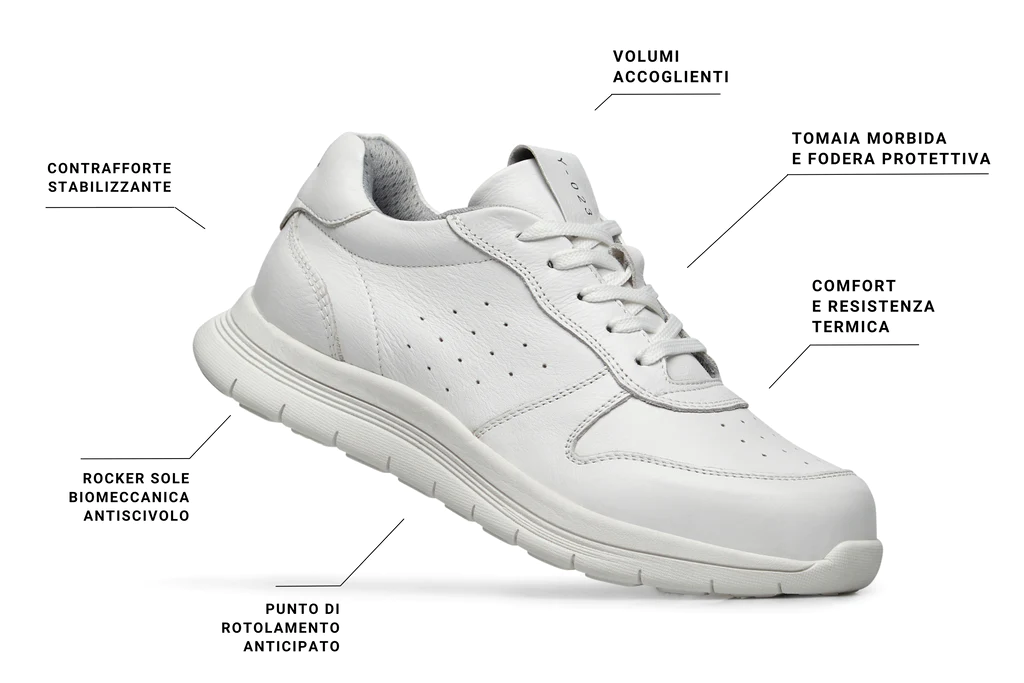 TECH INSIDE
Concorrenza
ANALISI S.W.O.T
PROGRAMMA DI VENDITA
99,2 K
55,2 K
55,2 K
24 K
3° ANNO
Focus MKTG in strategie Push
Raggiungimento quota 1,5%
2° ANNO
Posizionamento prodotto nei TOP punti vendite
Vendite +130%
1° ANNO
Investimenti su visibilità del marchio
Vendite contenute
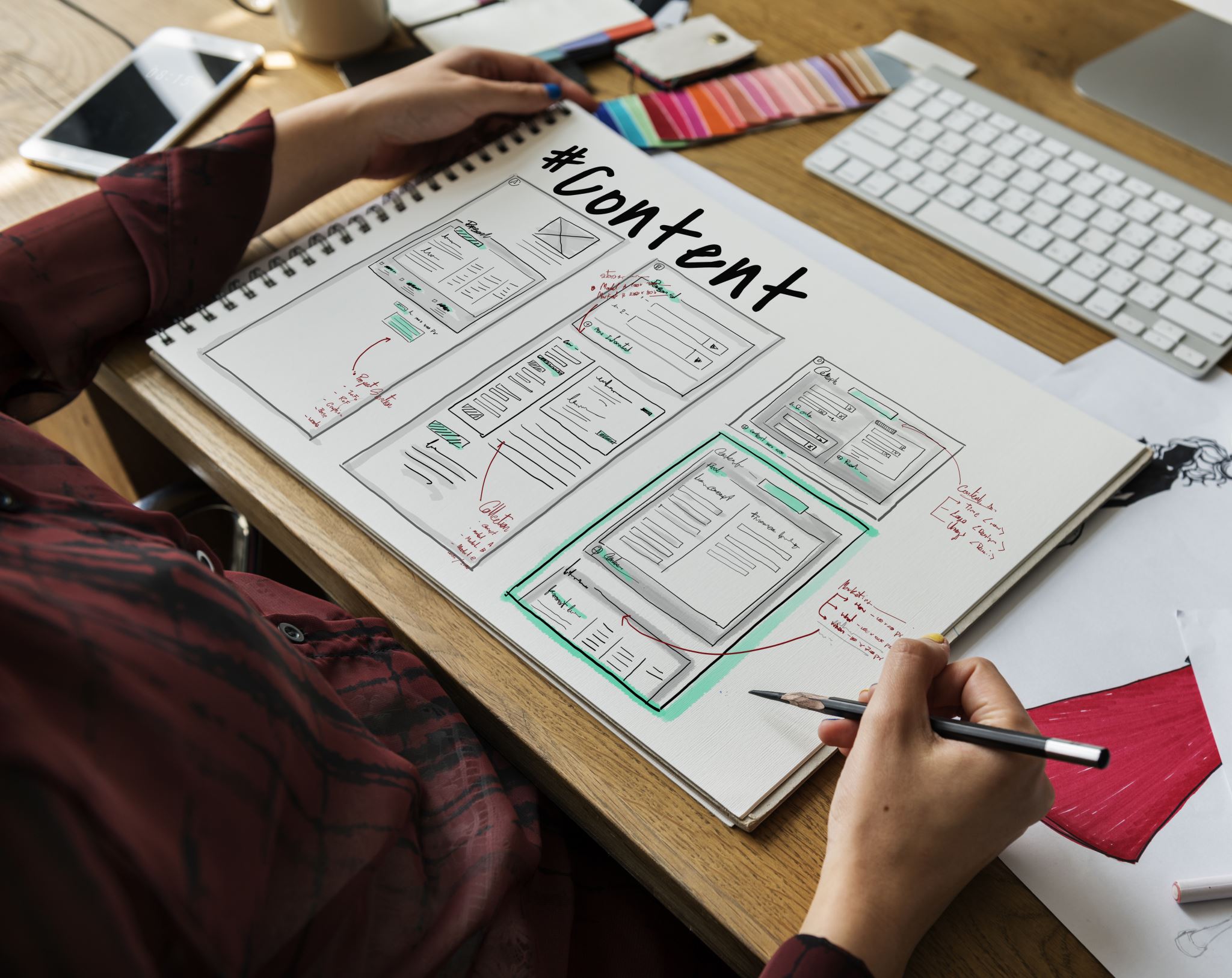 OBIETTIVI DI MARKETING
2025
Visibilità
Marketing online
Partecipazione a ﬁere di  settore
Informatori  tecnico-scientiﬁci
Gadget e cartellonistica  pubblicitaria

2026
Distribuzione
Sviluppo del business attraverso strategie “Pull”  e “Push”
Riproporre le attività di  maggior successo  dell’anno precedente

   2027

	   Raggiungimento quota di  mercato

Strategia “Push”
Line extention
Premium line
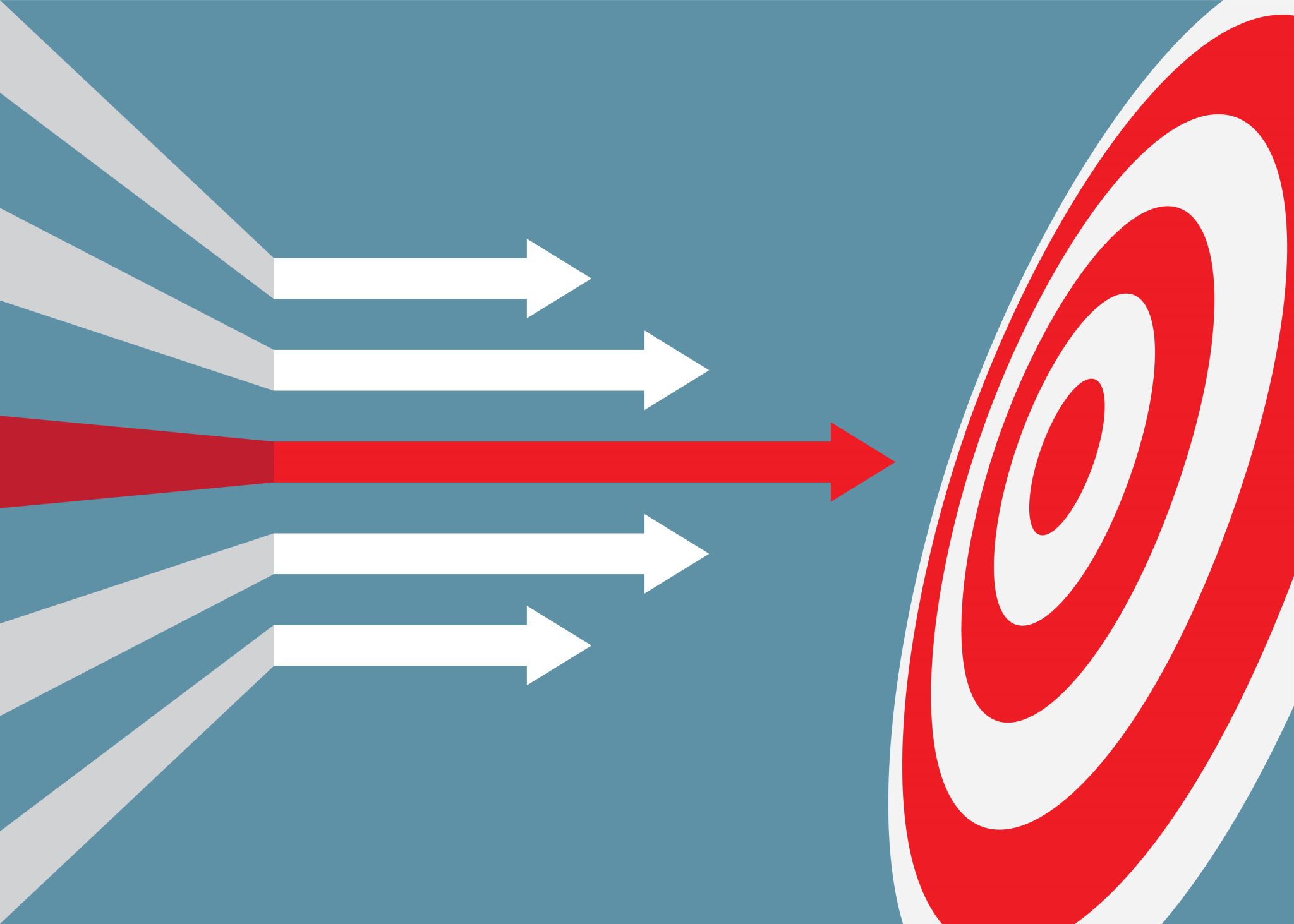 OBIETTIVI DI VENDITA
ANNO 2025: 1,92 Mio
ANNO 2026: 4,42 Mio

ANNO 2027: 7,9 Mio
Grazie per l’attenzione!